Kiểm tra bài cũ
Nghĩa vụ tôn trọng, bảo vệ tài sản nhà nước và lợi ích công cộng thể hiện qua những việc làm nào sau đây?(Đánh dấu X vào ô trống những câu mà em cho là đúng).
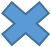 Bài 18: 
Quyền khiếu nại, tố cáo
 của công dân
I. ĐẶT VẤN ĐỀ
Thảo luận
ĐÁP ÁN
Câu 2:
Em sẽ báo cho nhà trường hoặc cơ quan công an nơi em ở về hành vi lấy cắp xe đạp của bạn, để nhà trường hoặc công an xử lí theo quy định của pháp luật.
Câu 3: 
Anh H khiếu nại lên cơ quan có thẩm quyền để cơ quan có trách nhiệm yêu cầu người giám đốc giải thích lí do đuổi việc để bảo vệ quyền lợi chính đáng của mình.
Câu 1: 
Báo cho cơ quan chức năng theo dõi. Nếu đúng thì cơ quan có thẩm quyền sẽ xử lí theo quy định của pháp luật.
ĐÁP ÁN
Câu 2:
Em sẽ báo cho nhà trường hoặc cơ quan công an nơi em ở về hành vi lấy cắp xe đạp của bạn, để nhà trường hoặc công an xử lí theo quy định của pháp luật.
Câu 4:          Trường hợp 3 là khiếu nại.
Câu 1: 
Báo cho cơ quan chức năng theo dõi. Nếu đúng thì cơ quan có thẩm quyền sẽ xử lí theo quy định của pháp luật.
Câu 3: 
Anh H khiếu nại lên cơ quan có thẩm quyền để cơ quan có trách nhiệm yêu cầu người giám đốc giải thích lí do đuổi việc để bảo vệ quyền lợi chính đáng của mình.
II. NỘI DUNG BÀI HỌC
Khái niệm
a. Quyền khiếu nại
Là quyền của công dân, đề nghị cơ quan, tổ chức có thẩm quyền xem xét lại các quyết định, việc làm của công chức nhà nước khi thực hiện công vụ theo quy định pháp luật, hoặc quyết định kỷ luật khi cho rằng quyết định hoặc hành vi đó trái pháp luật, xâm phạm quyền, lợi ích hợp pháp của mình.
* Một số trường hợp sử dụng quyền khiếu nại:
- Anh H bị thôi việc không rõ lí do.
- Bạn Anh phúc khảo bài thi.
- Anh A bị cảnh sát giao thông xử phạt tiền quá  mức quy định về hành vi không đội mũ bảo hiểm xe máy.
- Bạn Hùng đề nghị thầy giáo chấm lại bài kiểm tra,…
ĐÁP ÁN
Câu 2:
Em sẽ báo cho nhà trường hoặc cơ quan công an nơi em ở về hành vi lấy cắp xe đạp của bạn, để nhà trường hoặc công an xử lí theo quy định của pháp luật.
Câu 4:          Trường hợp 1, 2 là tố cáo.
Câu 1: 
Báo cho cơ quan chức năng theo dõi. Nếu đúng thì cơ quan có thẩm quyền sẽ xử lí theo quy định của pháp luật.
Câu 3: 
Anh H khiếu nại lên cơ quan có thẩm quyền để cơ quan có trách nhiệm yêu cầu người giám đốc giải thích lí do đuổi việc để bảo vệ quyền lợi chính đáng của mình.
II. NỘI DUNG BÀI HỌC
b. Quyền tố cáo
Là quyền của công dân, báo cho cơ quan, tổ chức, cá nhân có thẩm quyền biết về một vụ việc vi phạm pháp luật của bất cứ cơ quan, tổ chức, cá nhân nào gây thiệt hại hoặc đe dọa gây thiệt hại đến lợi ích của Nhà nước, quyền, lợi ích hợp pháp của công dân, cơ quan, tổ chức.
* Một số trường hợp sử dụng quyền tố cáo:
- Giám đốc nhận hối lộ.
- Cán bộ xã trù dập quần chúng nhân dân.
Cảnh sát giao thông phạt tiền người vi phạm nhưng không có biên bản và phiếu thu.
Sản xuất hàng giả, đổ trộm chất thải, rác thải nguy hại ra môi trường.
Hiện tượng đánh bạc, trộm cắp, buôn bán và sử dụng ma túy ở địa phương, ….
Cách thực hiện quyền khiếu nại, tố cáo
Trực tiếp: Công dân trực tiếp tới cơ quan chức năng thực hiện quyền khiếu nại, tố cáo.
Gián tiếp: Công dân gửi đơn thư khiếu nại tố cáo tới các cơ quan chức năng.
Cho tình huống sau:
Chứng khiến cảnh một bạn gái 14 tuổi đi làm thuê thường xuyên bị chủ cửa hàng đánh đập, Hoa rất thương bạn nên có ý định muốn tố cáo hành động đó với cơ quan có công an, nhưng Hà ngăn cản: Hãy nhờ bố mẹ đi báo công an, chúng mình còn nhỏ làm gì có quyền được tố cáo cho người khác. Vậy em có đồng ý kiến của Hà không? Vì sao ?
=> Không đồng ý với ý kiến của Hà. Vì ai cũng có quyền tố cáo hành vi vi phạm pháp luật.
Điều 30 Hiến pháp 2013 quy định :
 “Mọi người có quyền khiếu nại, tố cáo với cơ quan, tổ chức, cá nhân có thẩm quyền về những việc làm trái pháp luật của cơ quan, tổ chức, cá nhân”.
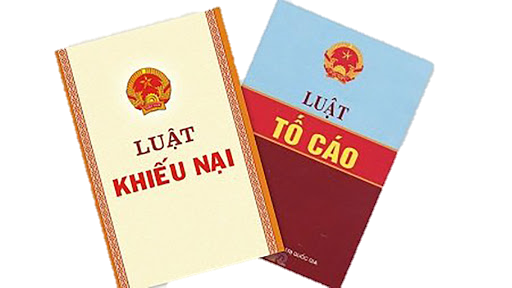 LUẬT KHIẾU NẠI 2011
LUẬT TỐ CÁO 2018
Vì sao Hiến pháp quy định công dân có quyền khiếu nại, tố cáo?
Trách nhiệm của Nhà nước và công dân
Trong việc đảm bảo thực hiện quyền khiếu nại và quyền tố cáo
3. Trách nhiệm của nhà nước
4. Trách nhiệm của công dân
So sánh
So sánh
III. BÀI TẬP
Bài tập 2: (SGK/ 52)
Khi phát hiện thấy Chủ tịch Ủy ban nhân dân quận ra Quyết định xử phạt vi phạm hành chính đối với chị Bình vượt quá thẩm quyền, ông Ân (hàng xóm nhà chị Bình) có quyền khiếu nại Quyết định trên của chủ tịch Ủy ban nhân dân quận không? Vì sao?
=> Đáp án: Ông Ân không có quyền khiếu nại vì ông chỉ là hàng xóm và không có quyền lợi ích liên quan trực tiếp đến quyết định xử phạt vi phạm hành chính của chủ tịch UBND quận.
Bài tập: Em đồng ý với ý kiến nào sau đây nói về trách nhiệm của công dân và học sinh (Đánh chữ X vào ô em đồng ý)
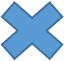 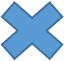 Trong các trường hợp sau, trường hợp nào cần tố cáo?
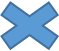 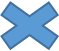 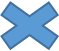 Cho tình huống
Vì ghét Nam, Bình đã làm đơn tố cáo sai sự thật về Nam gửi đến cơ quan chức năng. Bình có vi phạm luật khiếu nại không?
=> Bình vi phạm luật tố cáo.
Biết Nam làm đơn tố cáo lại mình, Bình đã dọa đánh Nam. Em có suy nghĩ gì về việc làm của Bình?
=> Việc Bình làm là sai. Vi phạm quy định của Nhà nước về quyền khiếu nại, tố cáo.
Dặn dò
- Làm bài tập còn lại trong SGK.
- Soạn bài: Hiến pháp nước cộng hòa xã hội chủ nghĩa Việt Nam